Муниципальное бюджетное учреждение культуры «Верхнеобливский сельский Дом Культуры»
Погибшим войнам в Великой Отечественной войне, посвящается
Краткое описание мемориалов, памятных мест и памятников, расположенных на территории Верхнеобливского сельского поселения
«Через года, через века помните!                        О тех, кто уже не придёт никогда, помните!»                                                                       Р. Рождественский.
75 лет назад, 22 июня 1941 года, началась Великая Отечественная война. Победа в ней стала величайшим испытанием и величайшей гордостью для России. Память погибших воинов, тружеников тыла и мирных жителей увековечена в многочисленных мемориалах на территории страны. Каждый из этих мемориалов можно посетить, возложить цветы и вспомнить павших в Великой Отечественной войне.
                          Прошла война, прошла страда, но боль взывает к людям:
Давайте, люди, никогда об этом не забудем.
         Пусть память верную о ней хранят об этой муке,
      И дети нынешних детей, и наших внуков внуки…
                                                                          А. Твардовский.
Веками народам России приходилось сражаться с чужеземными захватчиками. И всякий раз сотни и тысячи воинов не возвращались к родным очагам. На Руси издавна помнили тех, кто положил на алтарь Отечества самое дорогое - жизнь. Самой кровопролитной в истории человечества оказалась Великая Отечественная война. За Победу наша страна заплатила миллионами жизней. После войны благодарные потомки увековечили подвиг победителей в мемориалах и монументах, памятниках, памятных местах и обелисках.
Настоящая презентация включает краткое описание мемориалов и памятников, расположенных на территории  Верхнеобливского сельского поселения.
хутор Новониколаевский
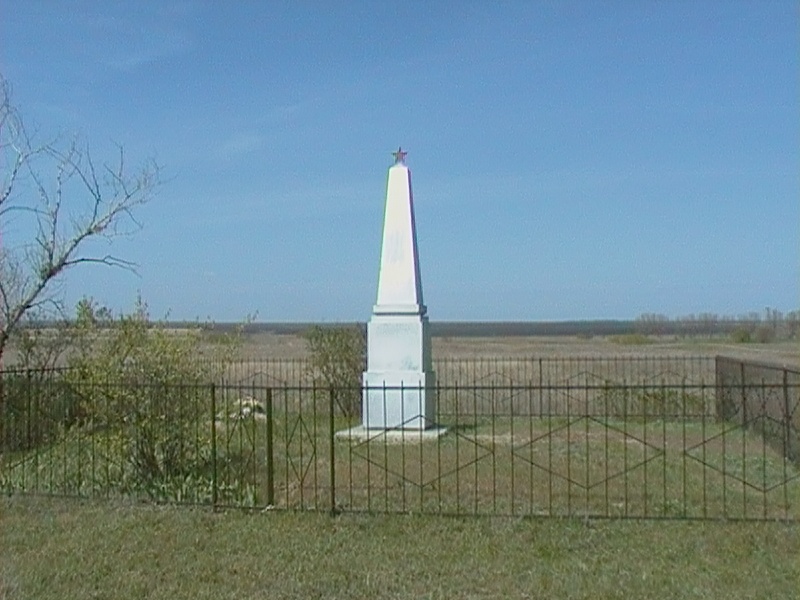 Обелиск установлен в  Ростовской области, Тацинского района, окраина хутора  Новониколаевский, установлен в 1960г. Индивидуальная могила, находящаяся вне                  воинского кладбища или воинского участка кладбища. 	
Размеры захоронения 7м. Металлическое ограждение (забор) 15м*15м. Надгробный памятник в виде обелиска  изготовлен из железа. Автор неизвестен.  
      Количество захороненных 88 человек  (военнослужащих), воевавших на территории поселения.
Персональные сведения о захороненных.
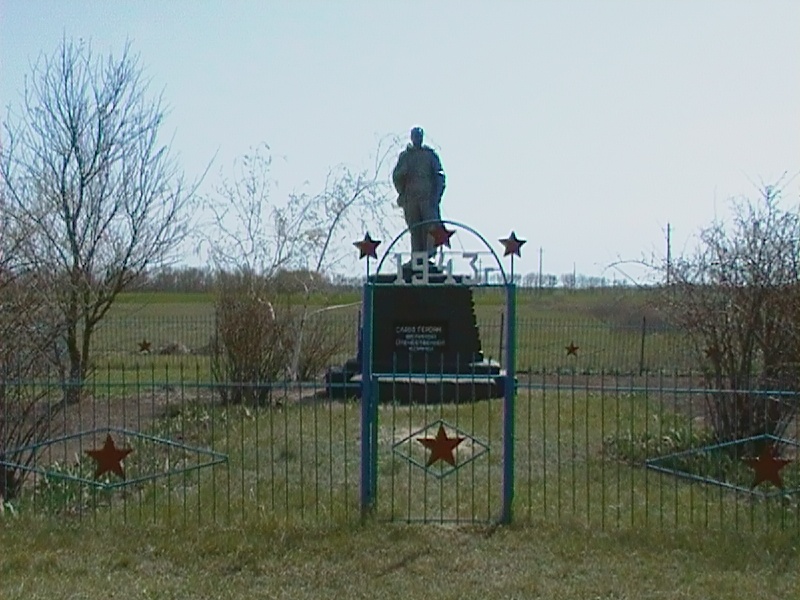 Скульптура «Солдат, не вернувшийся с войны» установлен в Ростовской области, Тацинского района, окраина хутора Новониколаевский. Установлен в 1949г, участникам операции 16 декабря 1942 года. Воинам направленным командованием на разгром германской группы, армией «Дон» путём двух охватывающих ударов: по одному из направлений из станицы Боковской  Ростовской области по сходящимся направлениям на Тацинскую и Морозовск, через реку Быструю, что протекает в нашем поселении.   
Индивидуальная могила, находящаяся вне  воинского кладбища или воинского участка кладбища. Размеры захоронения 4м * 4м., высота 3м. Солдат высота 4м. Металлическое ограждение (забор) 20м.*24м.  Надгробный памятник – постамент в виде солдата изготовлен из бетона. Автор  неизвестен.  Количество захороненных 137 человек, военнослужащих участвовавших , и погибших в этом прорыве.
Персональные сведения о захороненных.
Шефствует над захоронением: Администрация Верхнеобливского сельского поселения, МБОУ Верхнеобливская ООШ.
хутор Верхнеобливский
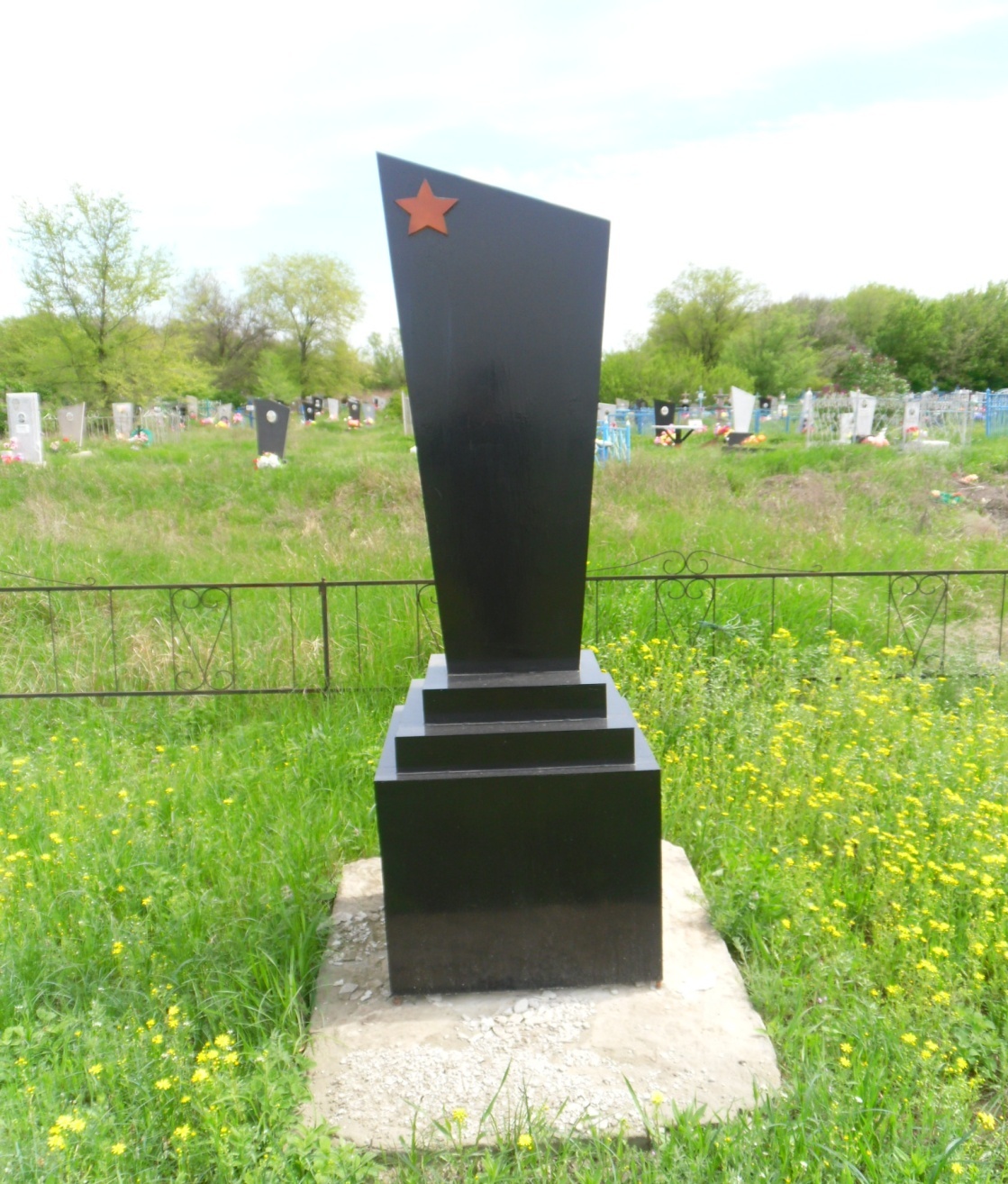 Место захоронения Ростовская область                                                                          Тацинский район, начало хутора 
Верхнеобливский. Индивидуальная могила, находящаяся вне  воинского кладбища или воинского участка кладбища 	Размеры захоронения 20м.*8м Металлическое ограждение (забор). Надгробный памятник в виде обелиска  изготовлен из железа. Автор неизвестен.  
      Количество захороненных 83 человека  (военнослужащих), воевавших на территории поселения.

            (Захоронение находится на центральном кладбище хутора      
             Верхнеобливский.)
Персональные сведения о захороненных.
Шефствует над захоронением: Администрация Верхнеобливского сельского поселения, МБОУ Верхнеобливская ООШ.
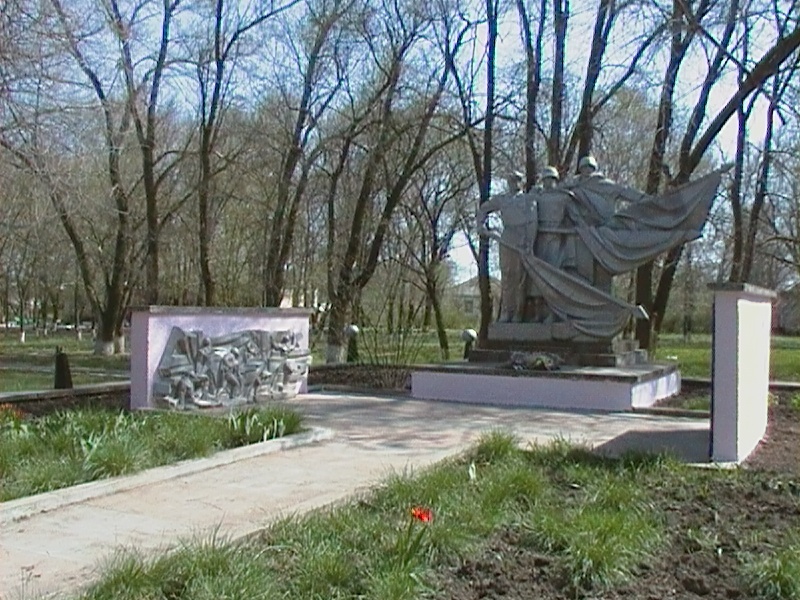 Монумент «Победа», находится в Ростовской области, Тацинского района, в  парке хутора Верхнеобливский, установлен в 1952 году.  Индивидуальная могила, находящаяся вне  воинского кладбища или воинского  участка кладбища. Размеры захоронения 4м*4м., высота вместе с плитой 7м. Надгробный памятник в виде скульптуры  3 солдата, изготовлен из нержавеющей стали. Забор 10м*12м. изготовлен из бетона. Автор неизвестен. На стене памяти выгравированы имена воинов воевавших на территории нашего поселения. К монументу всегда возлагают цветы новобрачные в день своей свадьбы, школьники возлагают венки. Проводится косметический ремонт Администрацией поселения.                                                                                       
    Количество захороненных  всего 1300 человек  (военнослужащих), в том числе не известных 1091, известных 209 человек  (военнослужащих).
Персональные сведения о захороненных.
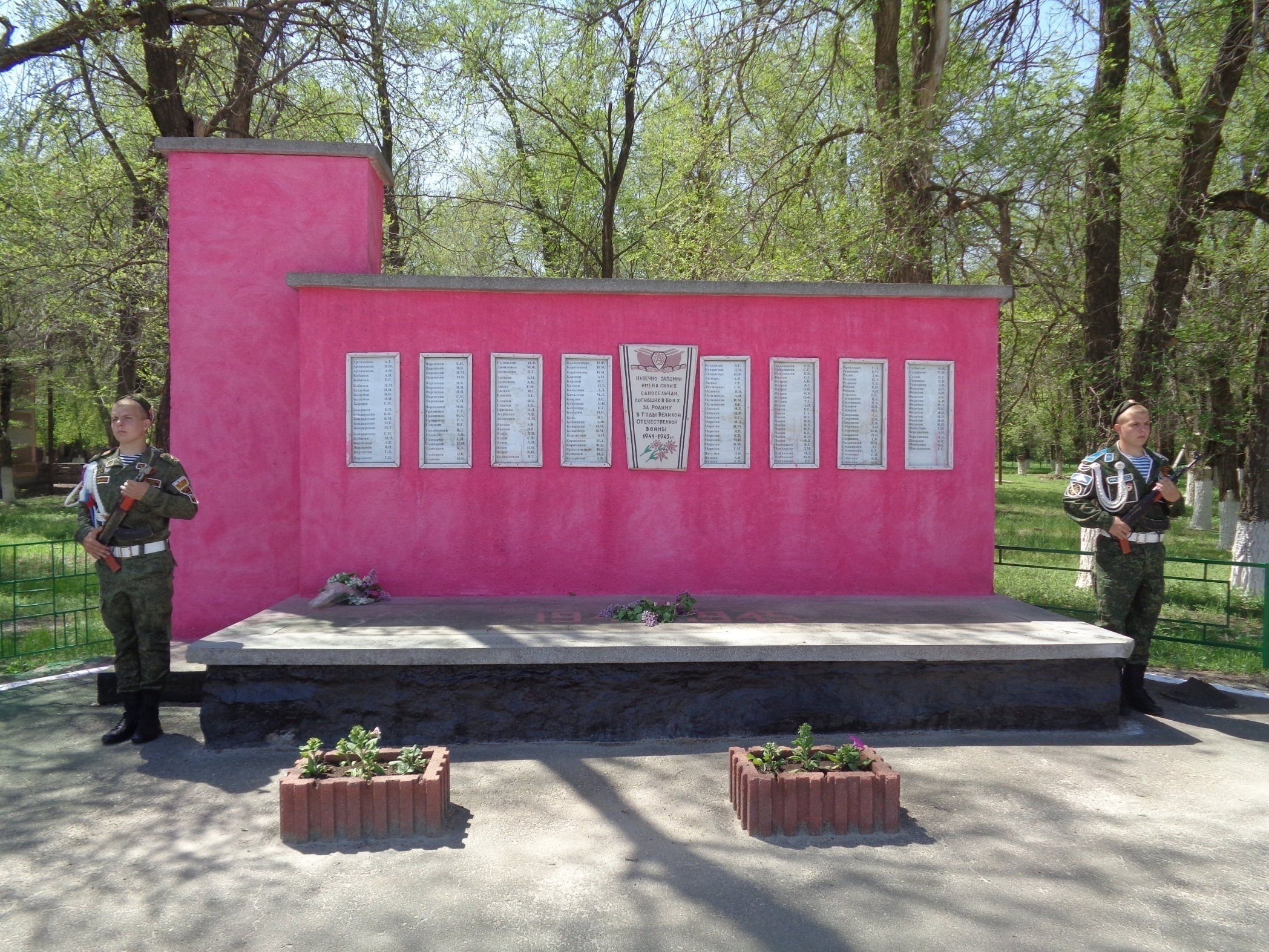 Памятное место «Никто не забыт – ничто не забыто», находится в Ростовской области, Тацинского района, на центральной площади хутора Верхнеобливский, установлен в 1962 году. На табличках написаны фамилии односельчан, участников ВОВ погибших в боях за свою Родину и родной край. На этом месте всегда проходят торжественные мероприятия 9 мая.  Сюда приносят алые, как капли крови, цветы. Здесь звучат волнующие каждого человека строки поэта                  Р. Рождественского: «Через года, через века помните! О тех, кто уже не придёт никогда, помните!»
    Памятное место вошло в жизнь жителей  хутора и молодых граждан. И пусть здесь не горит Вечный Огонь Славы! Но он никогда не погаснет уже в сердцах детей! Ибо «Никто не забыт, ничто не забыто!»
1. Артамонов           А.Т.
2. Артамонов           П.Ф.
3. Бабанов                А.К.
4. Бабичев                Е.Г.
5. Бабичев                И.М.
6. Беззубов               И.Н.
7. Беззубов               В.И.
8. Беззубов               Н.И.
9. Борщев                С.Н.
10. Бондарев              К.П.
11. Бондаренко         В.И.
12. Бондаренко         В.М.
13. Бондаренко         М.Е.
14. Бондаренко         М.Т.
15. Бондаренко         С.Н.
16. Бубнова               М.И.
17. Варламов             А.К.
18. Варламов             В.Н.
19. Варламов             Г.А.
20. Варламов             Г.К.
21. Варламов             Е.Н.
22. Варламов             И.К.
23. Варламов             И.М.
24. Варламов             М.В.
25. Варламов             Н.К.
26. Варламов             П.Н.
27. Варламов             П.П.
28. Варламов             С.К.
29. Варламов             С.Н.
30. Воропанов           М.В.
31. Гладков                Н.Г.
32. Голоборщев         В.Д.
33. Голосун                 А.К.
34. Гончаров              Г.Н.
35. Гончаров              И.И.
36. Гончаров              К.А.
37. Гончаров              Н.К.
38. Горожа                  И.К.
39. Грищенко             Г.Т.
40. Гулянский            Н.Ф.
41. Даниленко           М.Ф.
42. Денисенко            П.Т.
43. Денисов                Б.М.
44. Демченко             А.И.
45. Диков                   С.Ф.
46. Долгов                  И.Г.
47. Елисеев                 З.Е.
48. Елисеев                 Ф.З.
49. Елисеев                 Е.Е.
50. Ефимако               А.Л.
51. Журбенко             А.К.
52. Золотарев             И.М.
53. Иванов                  А.В.
54. Иванов                  Н.Г.
55. Исаев                     И.И.
56. Исаев                     С.В.
57. Исаев                     А.И.
58. Исаев                     Н.И.
59. Исаев                     Я.П.
60. Калашников         В.Т.
61. Калашников        И.Ф.
62. Карачевцев          И.М.
63. Карачевцев          Н.М.
64. Каршин                 А.И.
65. Каршин                 Ф.Т.
66. Катрин                   И.Т.
67. Качалкин              Л.Л.
68. Качалкин             М.Л.
69. Кашлев                  А.С.
70. Кисленко               И.И.
71. Кисленко               К.Г.
72. Кисурин                И.К.
73. Кись                       В.Т.
74. Княженко             А.Ф.
75. Княженко            И.М.
76. Княженко            Я.М.
77. Корниенко            А.И.
78. Корниенко           М.Л.
79. Корниенко           Ф.А.
80. Крахмальный      П.И.
81. Кузнецов               И.Д.
82. Кухаричев            А.В.
83. Кухаричев            В.Е.
84. Кухаричев            Д.М.
85. Лавренчук           И.Ф.
86. Лымарь                А.П.
87. Ляшко                   Р.Р.
88. Ляушневич          С.К.
89. Медовой                И.И.
90. Мельников           А.И.
91. Мельников          И.М.
92. Мельников           Е.С.
93. Моисеев                И.Д.
94. Моисеев                И.Я.
95. Моисеев                К.С.
96. Морозов                И.Д.
97. Морозов               И.М.
98. Морозов                В.П.
99. Морозов                К.Е.
100.Морозов               М.И.
101. Морозов               П.М.
102. Морозов               Т.М.
103. Нагулин                П.В.
104. Назюта                  А.Я.
105. Назюта                  Е.П.
106. Ольховатов          Н.К.
107. Ольховатов          С.Г.
108. Ольховатов          К.Ф.
109. Панеев                   С.Г.
110. Петров                  А.Н.
111. Петров                   В.Г.
112. Петров                  И.И.
113. Петров                  М.Н.
114. Петров                  П.Ф.
115. Петров                   Т.С.
116. Попов                    А.П.
117. Попов                    В.Е.
118. Попов                    Г.А.
119. Попов                    И.Е.
120. Попов                    И.К.
121. Попов                    И.П.
122. Попов                    Н.Е.
123. Попов                    Я.Е.
124. Попов                    Я.М.
125. Попов                    Ф.В.
126. Приходько            В.Е.
127. Приходько           Д.М.
128. Приходько            И.Д.
129. Приходько           М.И.
130. Приходько             Р.Е.
131. Приходько            С.Д.
132. Резников               Е.П.
133. Родин                     Д.Ф.
134. Руденко                 И.Л.
135. Руденко                 Т.Л.
136. Рябцев                   Е.И.
137. Сердюк                 Е.С.
138. Сидоренко            И.Т.
139. Сидоренко            П.А.
140. Сидоров                В.И.
141. Сидоров                Я.Д.
142. Скориков              А.Е.
143. Скориков             А.М.
144. Скориков              Г.И.
145. Скориков              Л.И.
146. Скориков             М.И.
147. Скориков              П.И.
148. Скориков              Т.В.
149. Скороходов          И.П.
150. Степаненко           Д.Г.
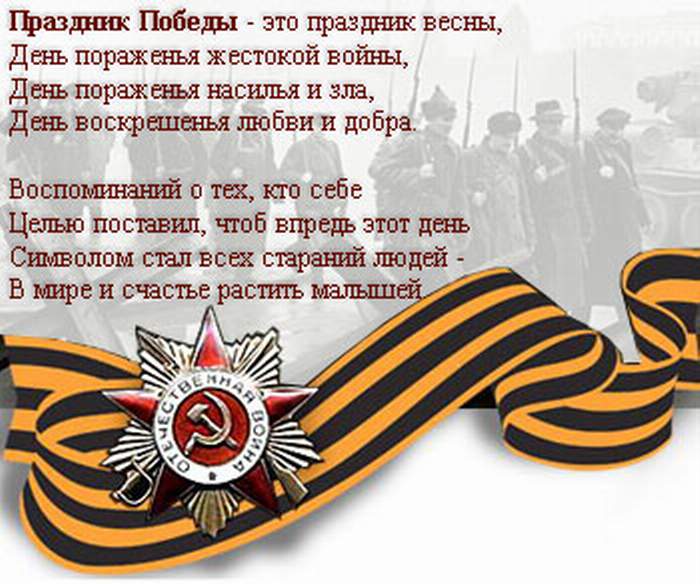 151. Степаненко          К.Т.
152. Степикин              С.П.
153. Субботин               В.И.
154. Субботин              М.И.
155. Субботин              Ф.И.
156. Сударкин             Н.М.
157. Сухин                    К.Т.
158. Тищенко               К.И.
159. Тушканов             А.В.
160. Федотов                А.П.
161. Федотов                А.И.
162. Федотов                А.К.
163. Федотов                А.Ф.
164. Федотов                И.А.
165. Федотов                И.К.
166. Федотов                И.П.
167. Федотов                П.П.
168. Федотов                И.Ф.
169. Федотов                Я.П.
170. Цыбулько             Г.И.
171. Чередников          А.И.
172. Чередников          И.А.
173. Шаталов               В.И.
174. Шевченко             Н.Е
175. Школьников        Г.Г.
Шефствует над захоронением: Администрация Верхнеобливского сельского поселения, МБОУ Верхнеобливская ООШ.
хутор Яново - Петровский
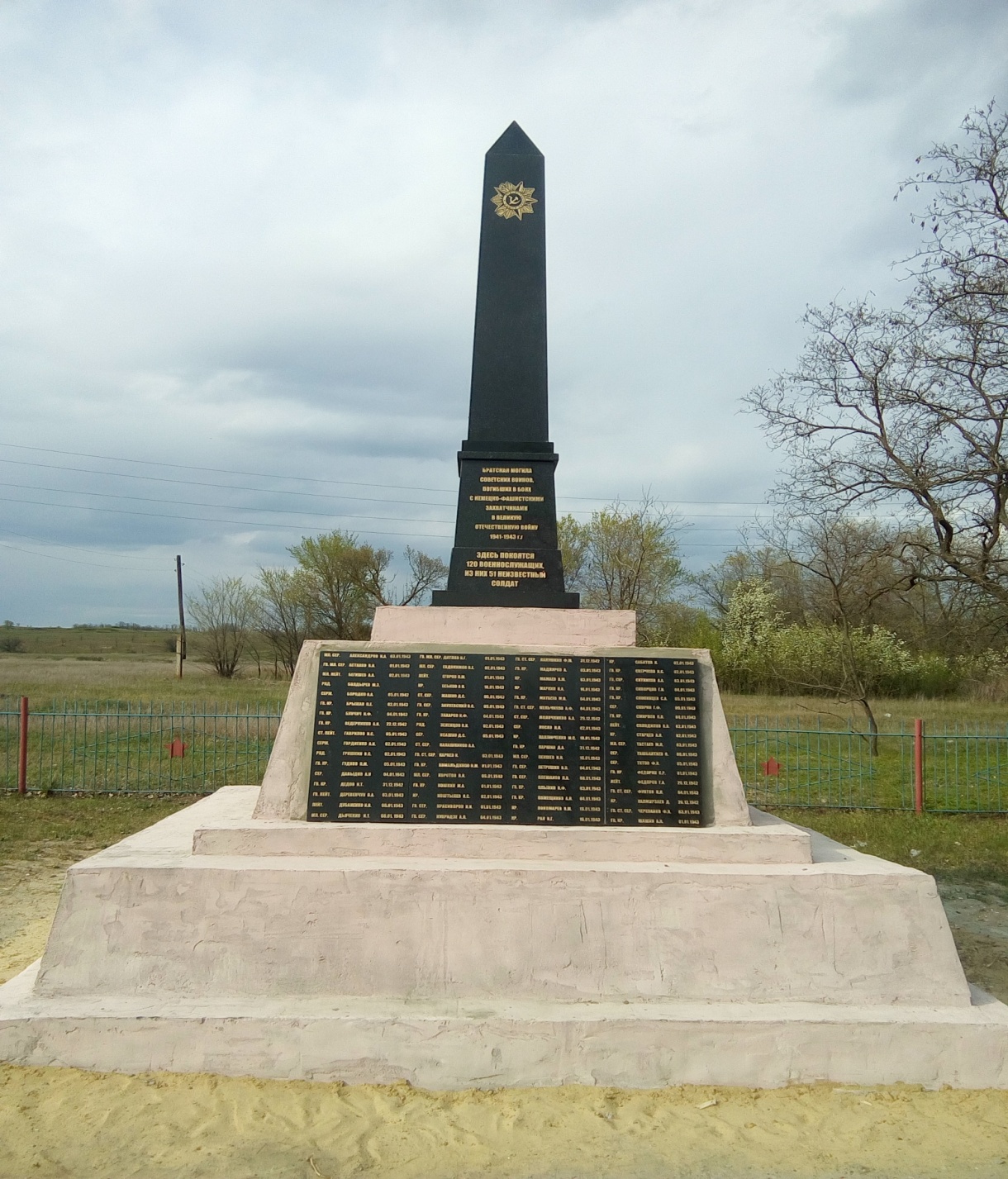 Памятник «Воинам освободителям» 
Место захоронения  Ростовская область, Тацинский район, начало хутора Яново - Петровский, установлен1947г. Индивидуальная могила, находящаяся вне                  
воинского кладбища или воинского участка кладбища. 	Размеры захоронения высота вместе с плитой 4м,85смх3м,19см., размеры могилы  2м., изготовлен из бетона. Металлическое ограждение (забор) 18м*18м. 
    Количество захороненных 120 человек (военнослужащих), известных 69 человек не известных 51 человек.
Персональные сведения о захороненных.
Шефствует над захоронением: Администрация Верхнеобливского сельского поселения, МБОУ Верхнеобливская ООШ.
Хутор Ново - Марьевка
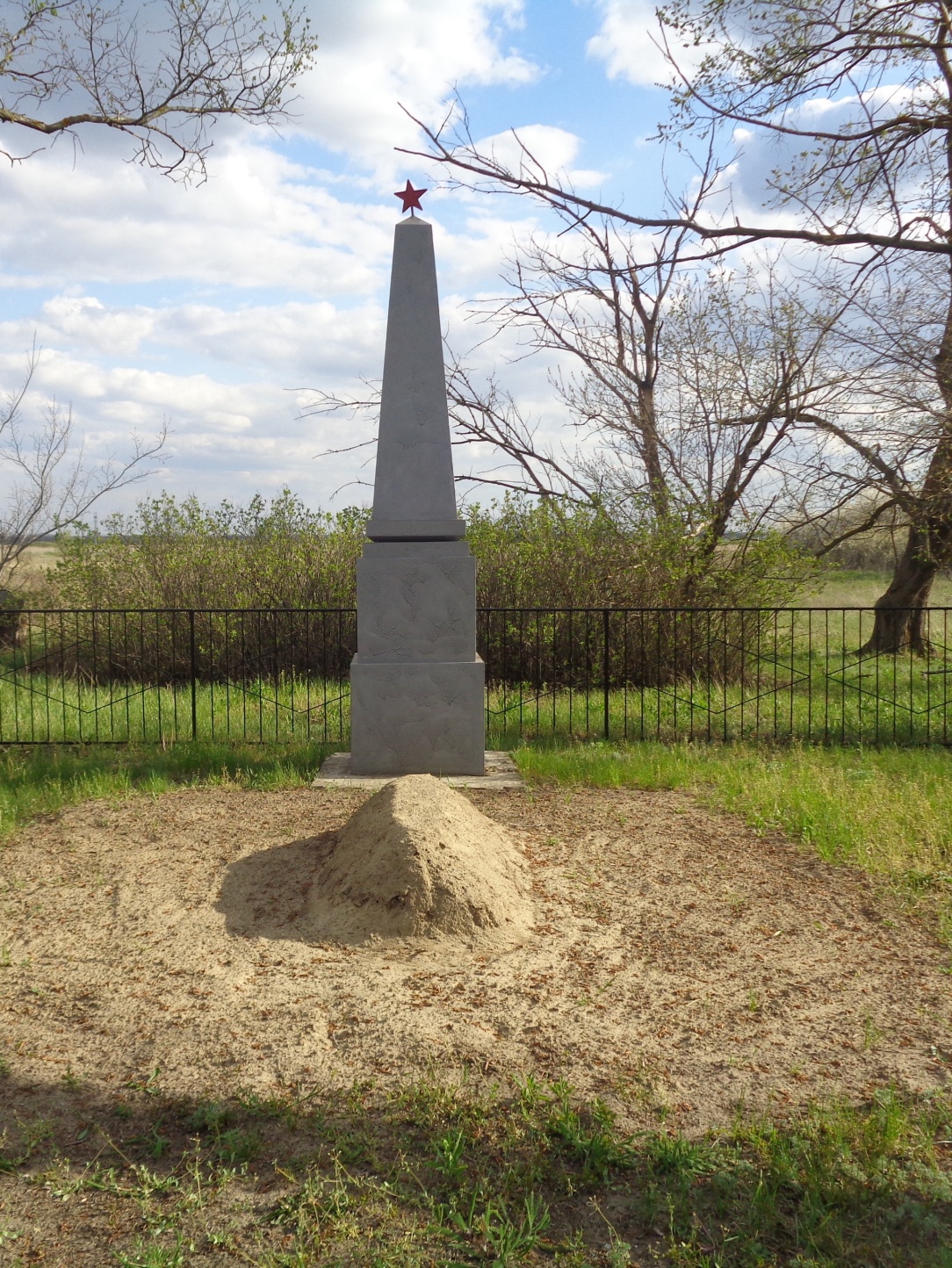 Обелиск. Воинское захоронение «Вечная память участникам гражданской войны 1918 – 1920 годов». 
Место захоронения  Ростовская область, Тацинский район, окраина хутора Ново – Марьевка. Индивидуальная могила, находящаяся вне  воинского кладбища или воинского участка кладбища. 	Количество  и фамилии захороненных человек (военнослужащих) не известно.
Хутор Поляков
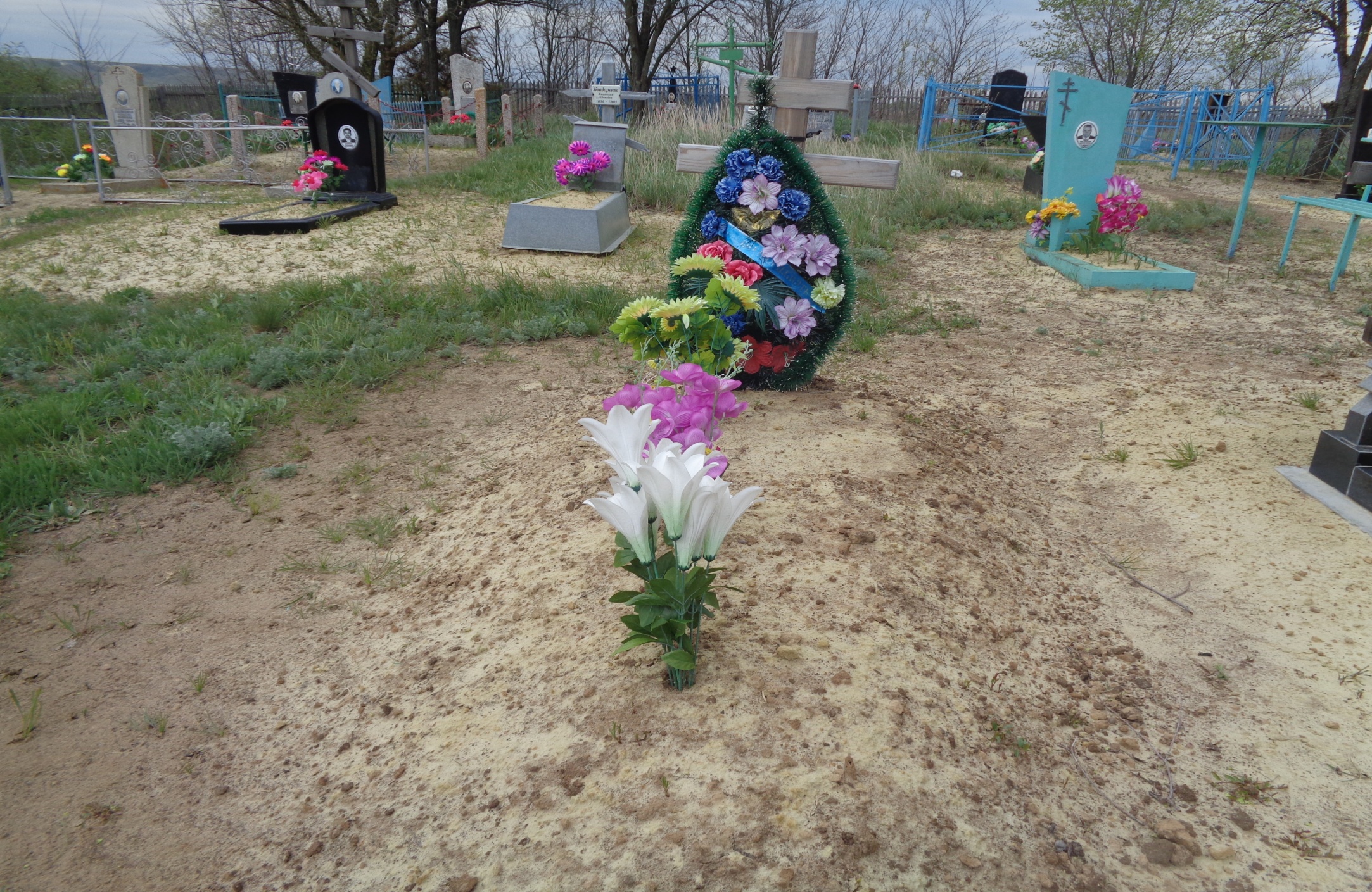 С 10 по 23 августа 2018 года поисковая экспедиция в составе: РОО ВИЦ «Поиск» РО, ПО «Лотос» г.Астрахань, военнослужащие инженерной бригады,  руководитель поисковой экспедиции Павленко А.В. Провели поисковые и разведывательные работы останков погибших воинов на южной окраине хутора Поляков. Площадь захоронения 5Х5м., на глубине более  2,5 м., обнаружены останки 11 бойцов (предположительно 266 стрелковой дивизии). Предположительный  период гибели бойцов декабрь 1942 – январь 1943г.
    26 октября 2018 года состоялось перезахоронение останков погибших воинов. Место перезахоронения  Ростовская область, Тацинский район, начало хутора Поляков. Индивидуальная могила, находящаяся вне воинского кладбища или воинского участка кладбища. (Захоронение находится на кладбище хутора  Поляков.) 
    Захоронены 11 человек (военнослужащих), известных  4 военнослужащих .
Персональные сведения о захороненных.
Хутор Качалин
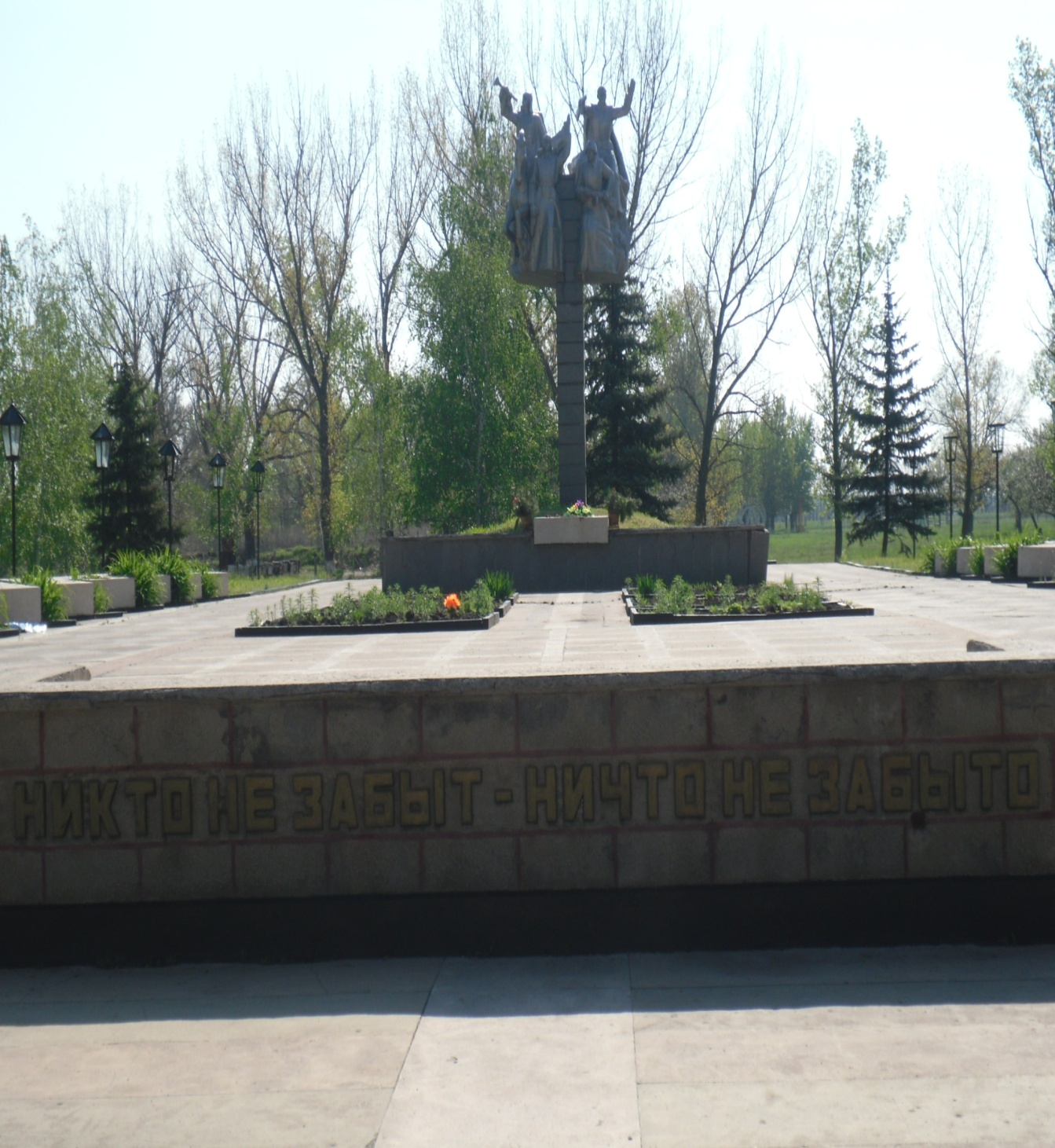 Место захоронения Ростовская область, Тацинский район, центр хутора Качалин, мемориальный комплекс установлен в 1980г. 
Индивидуальная могила, находящаяся вне воинского кладбища или воинского участка кладбища. 	Размеры захоронения и его состояние 20м.*15м, высота 7м. Надгробный памятник в виде 4 солдат. Изготовлен из нержавеющей стали. Автор неизвестен.  
      Количество захороненных 273 человека  (военнослужащих) известных 153 человека  не известных 120 военнослужащих.
Персональные сведения о захороненных.
Шефствует над захоронением: Администрация Верхнеобливского сельского поселения, МБОУ Верхнеобливская ООШ.
Времена меняются, переписывается история, меняются отношения к историческим событиям . Но из истории страниц не выбросишь. Знание истории своего края, уважительное отношение ко всем памятникам, захоронениям, музеям является неотъемлемой частью патриотического воспитания. Задача педагогов и родителей- как можно раньше пробудить в растущем человеке любовь к родной земле, формировать у детей черты характера, которые помогут стать достойным гражданином современного общества.
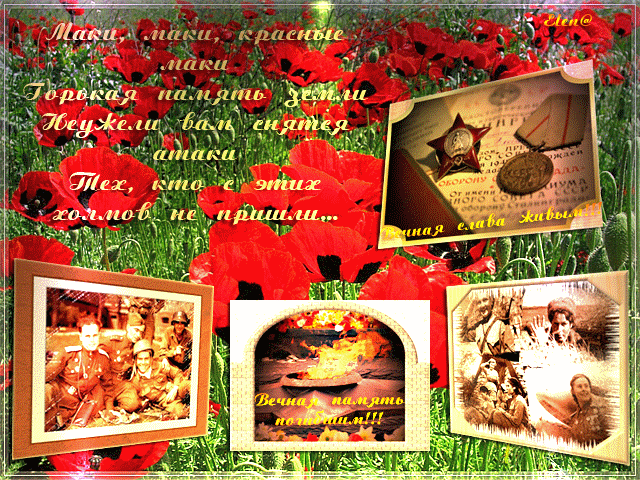 Наши реквизиты:
347077, Ростовская  область, Тацинский район, х. Верхнеобливский, ул. Советская,55. Муниципальное бюджетное учреждение культуры «Верхнеобливский сельский Дом культуры». 
Телефон: 8(86397) 25-7-17.
Составитель и компьютерный набор:  -  Художественный руководитель  МБУК «Верхнеобливский СДК»  Федотова Н.Н.